Neutronics Analyses for the Conceptual Design of the SNS Second Target Station

Igor Remec and Franz Gallmeier

Oak Ridge National Laboratory, Oak Ridge, TN, USA

ICANS XXIII
Chattanooga, Tn
Oct 14- 18, 2019

Neutronics Analyses Team
Neutron Technologies Division
ICANS XXIII13-18 October 2019
Outline
Introduction
SNS STS history
STS parameters / requirements
Neutronics analyses tools and models
STS target evolution                       
Decay heat, activation
Proton beam profile
Moderator characteristics and  performance
Current moderator configuration
Moderator optimization
Summary
SNS STS history
Since 2006: SNS FTS in operation, designed to allow two major upgrades:
PPU: proton power upgrade, doubling the SNS beam power 
STS: adding second target station
Jan. 2009: DOE approved STS scientific mission need (CD-0) 
2010-2012: long (1 ms) and short (< 1µs) pulse options explored
2013-2014: pre-conceptual design effort
Jan. 2015: published Technical Design Report 
Sept. 2015: rotating target recommended for the baseline configuration
Oct. 2015: STS workshop conducted to seek the community’s input on all aspects of the project with the emphasis on the instruments
Jan. 2016: Funded to start the conceptual design work on rotating target
April 2017: STS updated, rotating target, short pulse ( < 1µs)
June 2017 –Sept. 2018: STS work largely on hold, priority given to PPU
Sept. 2018: STS work resumed
Feb. 2019: performed STS Target Systems Conceptual Design Review
August 2019: STS project office established at ORNL
June 2020: potential for DOE CD-1 review of STS
FTS/STS parameters
FTS (upgraded)
Short (<1 μs) proton pulses
1.3 GeV protons
45 pulses/second
2 MW beam power
44.4 kJ per proton pulse
Large beam footprint:
	~ 140 cm2
 Hg target
STS
Short (<1 μs) proton pulses
1.3 GeV protons
15 pulses/second
700 kW beam power
46.7 kJ per proton pulse
Smaller beam footprint: 
	~ 60 cm2 (90% of the beam)
W target (Ta clad, water cooled, segmented, sync.)
STS requirements
Provide high peak brightness at long neutron wavelengths
Accommodate 22 instruments
[Speaker Notes: Both FTS and STS will operate with short < 1 µs proton pulses of 1.3 GeV protons.
FTS will receive 45 pulses/s and STS will receive 15 pulses/s. Beam power delivered to FTS will be 2 MW, for STS 0.7 MW.  Power per pulse will be just ~ 5% higher for STS. 
FTS has large beam footprint of 140 cm2, while planned beam footprint for the STS is only ~ 60 cm2.

FTS target material is mercury. STS uses tungsten. It is interesting to note that 
both FTS and STS  neutron-producing target material is moving. FTS circulates mercury through the target.]
Neutronics analyses tools
Traditional tools:
MCNPX 2.6, 2.7 (most work to date)
CINDER 90 with enhancements 
Activation scripts
Recently added:
MCNP 6.1
DAGMC: Direct Accelerated Geometry Monte Carlo toolkit implemented in MCNP 6.1
CINDER 2008
ADVANTG (for weight window generation)
Space Claim, Cubit (for DAGMC model preparation)
DAGMC toolkit: provides automatic CAD-to-MCNP model  conversion resulting in high fidelity “engineering” models
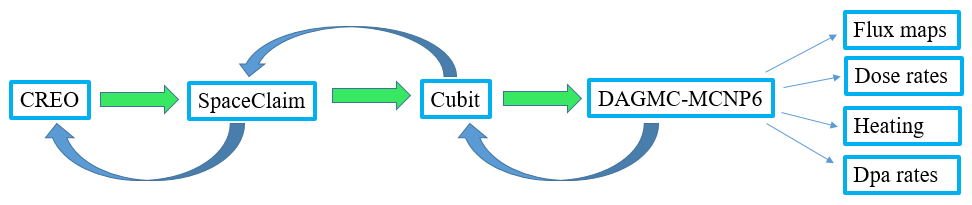 Conversion workflow
Cad
Detailed MCNP models that closely match the engineering models can be produced
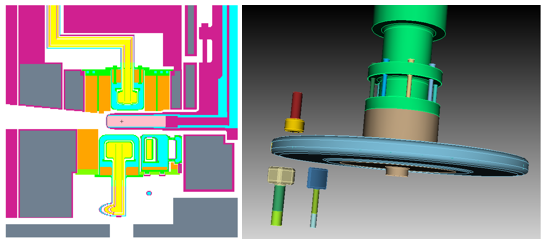 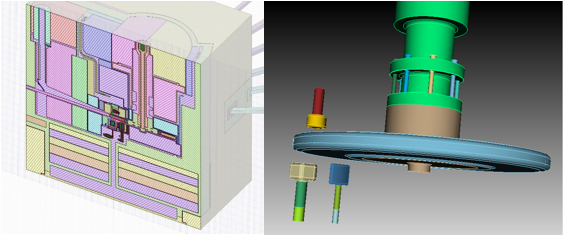 Iterations may be necessary to produce viable MCNP model
[Speaker Notes: The DAGMC toolkit gives as a way to “automatically” convert CAD models into MCNP models for neutronics analyses. The process starts with the engineering CAD model in CREO. This model is processed through SpaceClaim and Cubit to produce the MCNP model. In principle the conversion could be automatic, with little human intervention. However, our experience is that complex target models always require iterations to produce  functional MCNP models.  The conversion produces “high fidelity” MCNP models  which closely match the engineering design. DAGMC is developed at the University of Wisconsin-Madison  by  the group of prof. Paul Wilson.]
Models
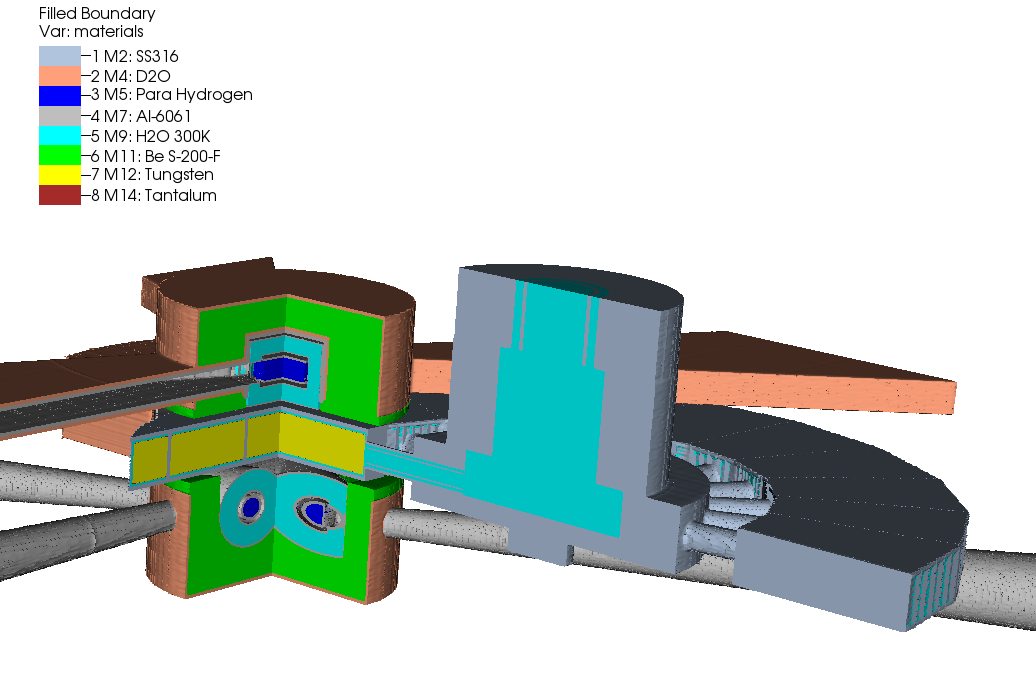 Simple “physics” MCNPX model used for most of the simulations
Target shaft
Coupled para-H2 “cylindrical” mod.
Target disc
Proton Beam
Coupled para-H2 
“tube” mod.
Be reflector, D2O cooled
[Speaker Notes: Current STS neutronics analyses are performed with  “physics” models, such as the one shown here.  These models  realistically describe important characteristics of the main components such as the target, moderators and reflector, while simplify or omit complex  engineering  details. The model here shows the target disc, target shaft, cylindrical moderator located above the target, and tube moderator below the target. Both moderators are surrounded with beryllium reflector.]
STS target evolution: stationary target layout (2015)
FTS
beam footprint
 140 cm2
17 W plates clad with Ta 
30 cm total length
Cooled with D2O
p beam
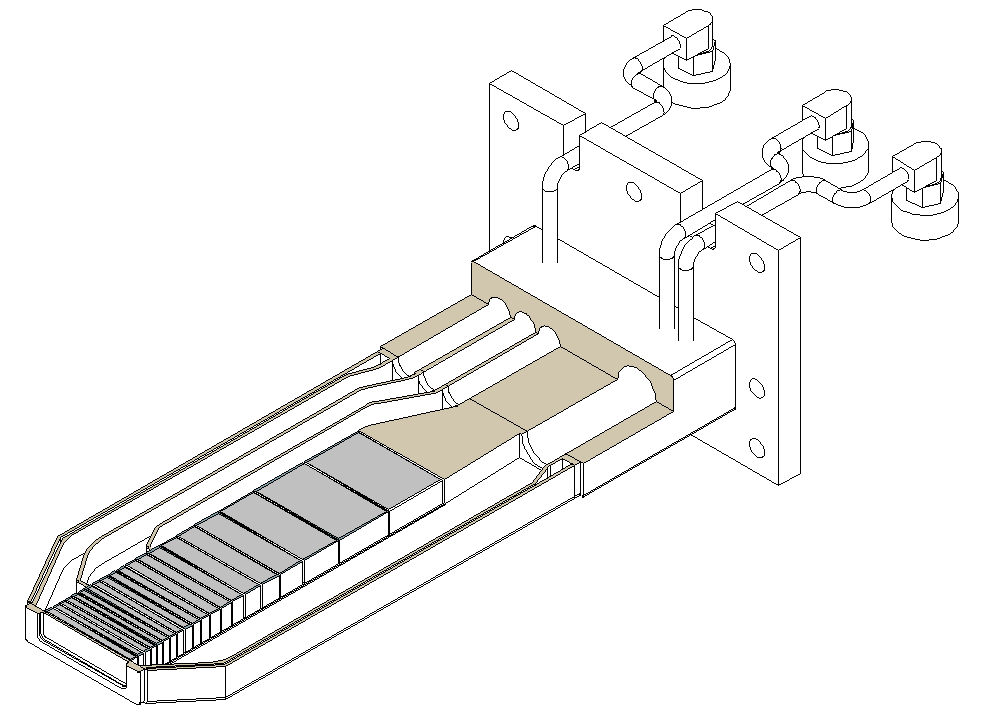 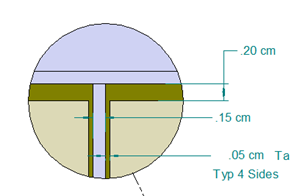 STS
beam footprint
 30 cm2
p beam
Plate thicknesses vary to limit peak temperature in plate < 250°C, peak surface temperature <  110°C 
1.5 mm cooling channels between plates
[Speaker Notes: Peak surface temperature 110 C was determined for flat beam profile. With the 1.2 peaking of the SuperGaussian profile the surface temperatures were about 125 C; further design was not done. It would likely be possible to increase the exit pressure slightly or to develop a new slightly thinner set of plate thicknesses to maintain the 110 C.]
STS target evolution:  rotating target, previous design (2017)
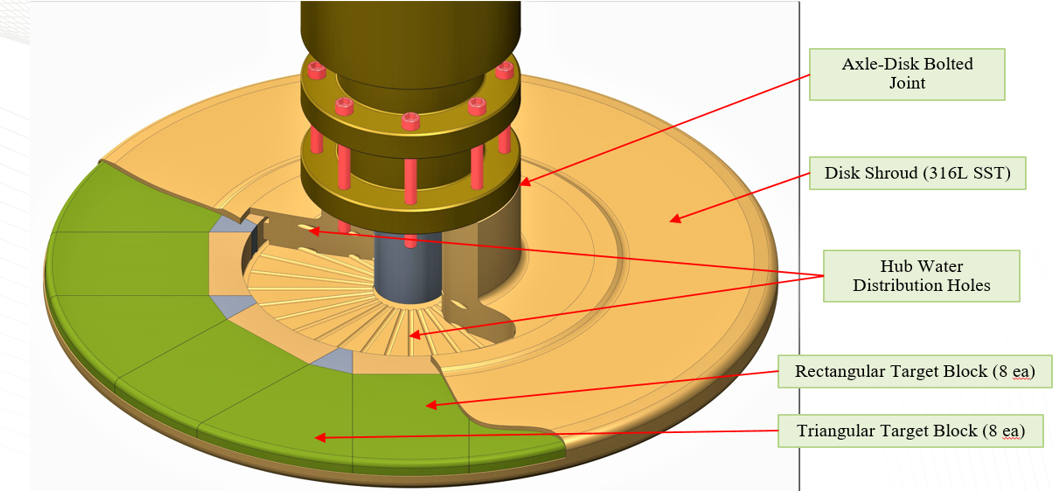 tungsten disk, continuous
Ta clad,
asynchronous operation
D2O cooled
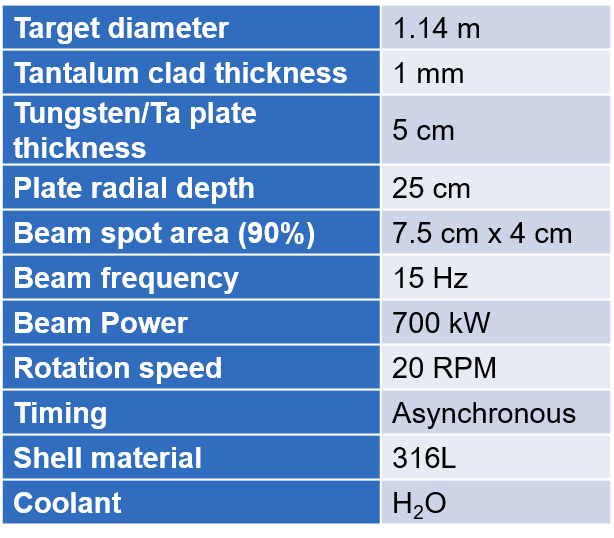 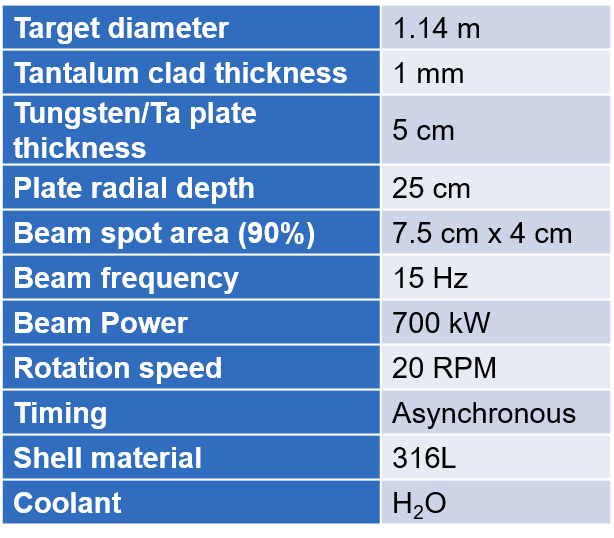 Cooling: D20,  30oC, 3 m/s nominal
[Speaker Notes: Changes since: synchronous, 1 rotation in 1.4 s (~ 43 RPM) , disk has 21 segments,  
Beam footprint increases from 7.5 cm x 4 cm (30 cm2) to 13 cm x 4.8 cm ( 62 cm2; 90 % of the beam)]
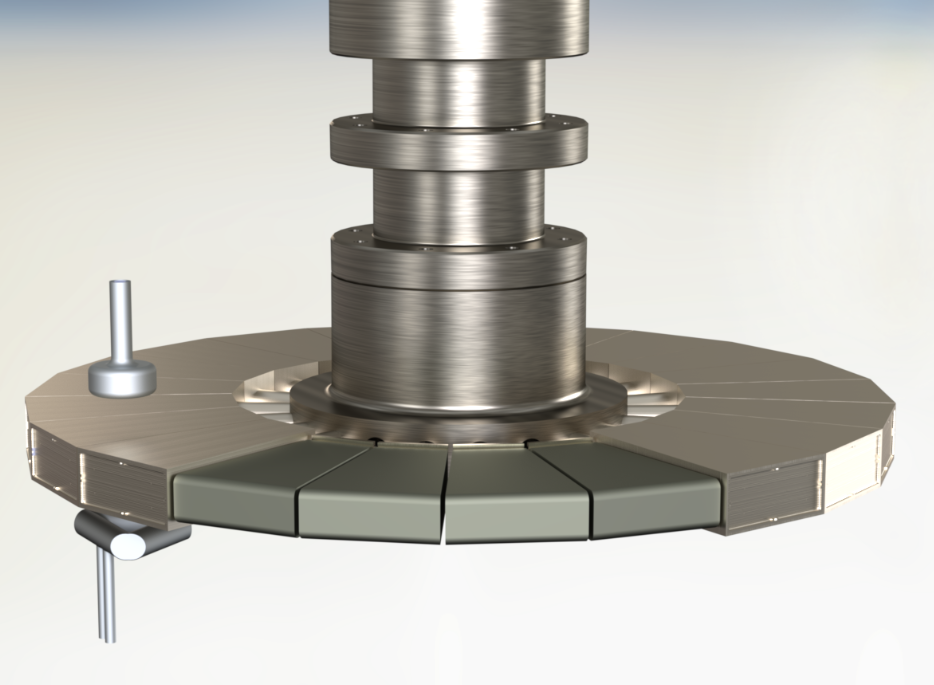 STS target evolution: rotating target, current design (2019)
21 tungsten segments,
Ta clad,
Synchronous operation
H2O cooled
STS target evolution
Changed in the target design driven mainly by:
High decay heat density in stationary target and unacceptable consequences on loss of cooling accident
Solved by transition from stationary to rotating target
Need to reduce stresses induced by pulsed operation
Solved by increasing proton beam footprint on the target
Target decay heat
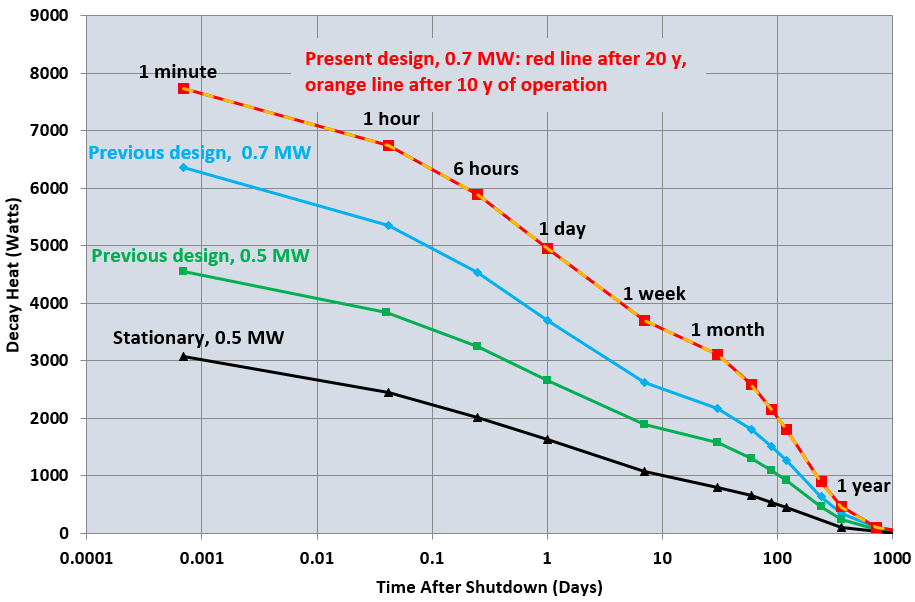 Rotating target, 
present design:
after 20 y and
10 y of operation (5000 h/y), at 0.7 MW
Rotating target,
previous design:
after 20 years of operation (5000 h/y),
at 0.5 MW and 0.7 MW
Stationary target:
after 1 year of operation (5000 h/y),
at 0.5 MW
Total decay heat for the rotating target is much higher than for the stationary target.

But in the rotating target the decay heat is distributed over large volume and does not cause prohibitively high temperatures in the case of the loss of active cooling.

Average decay heat density in W and Ta at shutdown is 2.1 W/cc for stationary target and 0.18 W/cc for rotating target.
Proton beam size/ profile
Footprint                  30 cm2                      62  cm2 

Von Mises Stress    134 MPa                    69 MPa
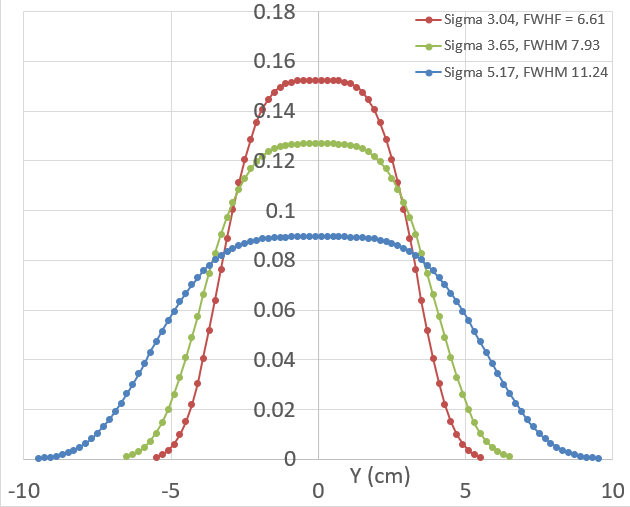 Distribution in
Horizontal
Direction (Y)
Doubling the proton beam footprint (from ~ 30 cm2 to ~ 60 cm2), 
causes only modest decrease in moderator performance: 
~ 2 – 5 % reduction in peak and tint brightness.
[Speaker Notes: First I will discuss the effect of the size of the proton beam footprint on the target.  

Out initial plan was to keep the beam footprint as small as possible to create a geometrically small zone in the target with high density of neutron production.  

We started out with 30 cm2 beam footprint, and double super-gaussian proton current profile. This beam profile resulted In peak energy deposition of ~ 78  J/cc/pulse and, with the pulse length of less than 1 µs, an almost instantaneous temperature rise of 30 deg. K.  Resulting stresses in tungsten were too high. So we had to explore larger profiles.  

In order to reduce the  stresses  to  acceptable limits it was necessary to increase the beam height by  about 20%  and the width by 70%. We ended up with a beam footprint of ~ 62 cm2. This profile  gives the peak energy deposition of 39 J/cc/pulse and  temperature rise of ~ 15 deg. K. 

We were concerned how much will this reduce the performance of the moderators.]
Moderators characteristics and  performance
Moderator and reflector requirements
Samples are getting smaller
allows smaller beams,  requires higher brightness
The size of the moderator viewed area determines the  brightness but also the beam intensity – conflicting quantities
Selected moderator viewed areas 3 cm × 3cm, or diameter 3 cm
Neutron beam dimensions of ~ 3 cm provide good illumination of sample sizes up to ~1 cm (Zhao et al, Rev Sci. Inst. 84 (2013)
Smaller viewed areas allow smaller moderators, tighter coupling to the neutron production area in the target 
Significant increase in brightness can be achieved
High heating rates require use of liquid hydrogen for moderator
max. ~ 1.2 W/cc in H2, ~8 W/cc in H2O and Al 
Beryllium reflector (a standard at spallation  neutron sources)
[Speaker Notes: Samples trend to smaller sizes 1 cm and smaller
increasing difficulty to synthesize complex materials,
required higher resolution
limited sample environments sizes]
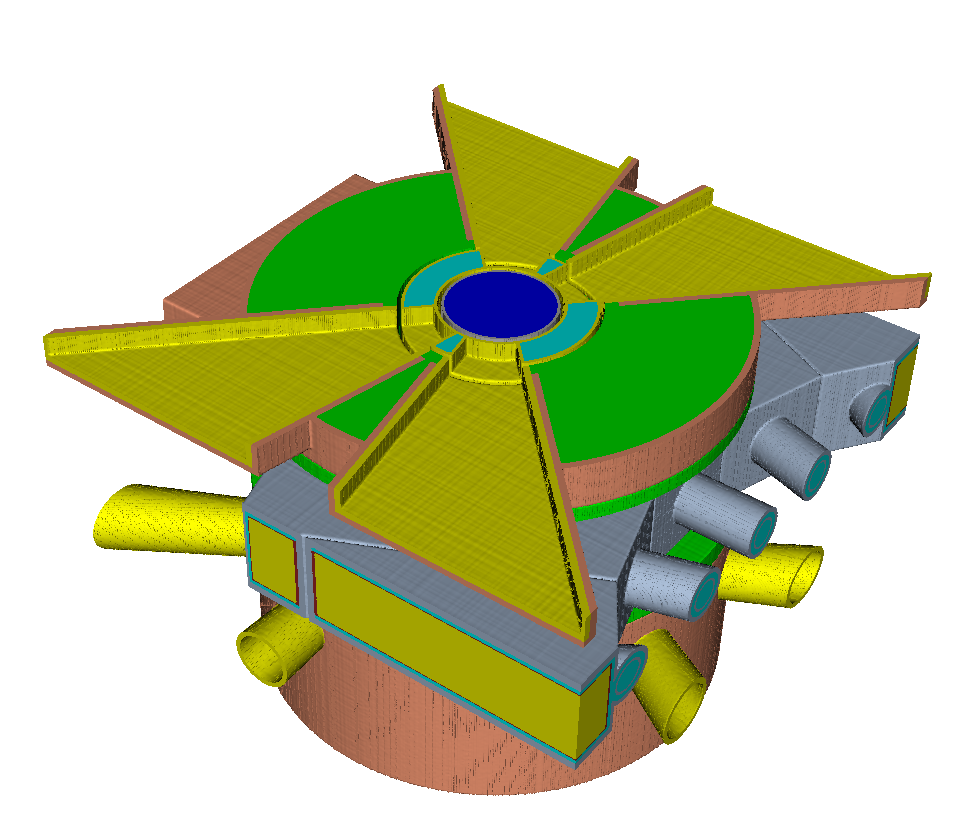 STS moderators:current configuration
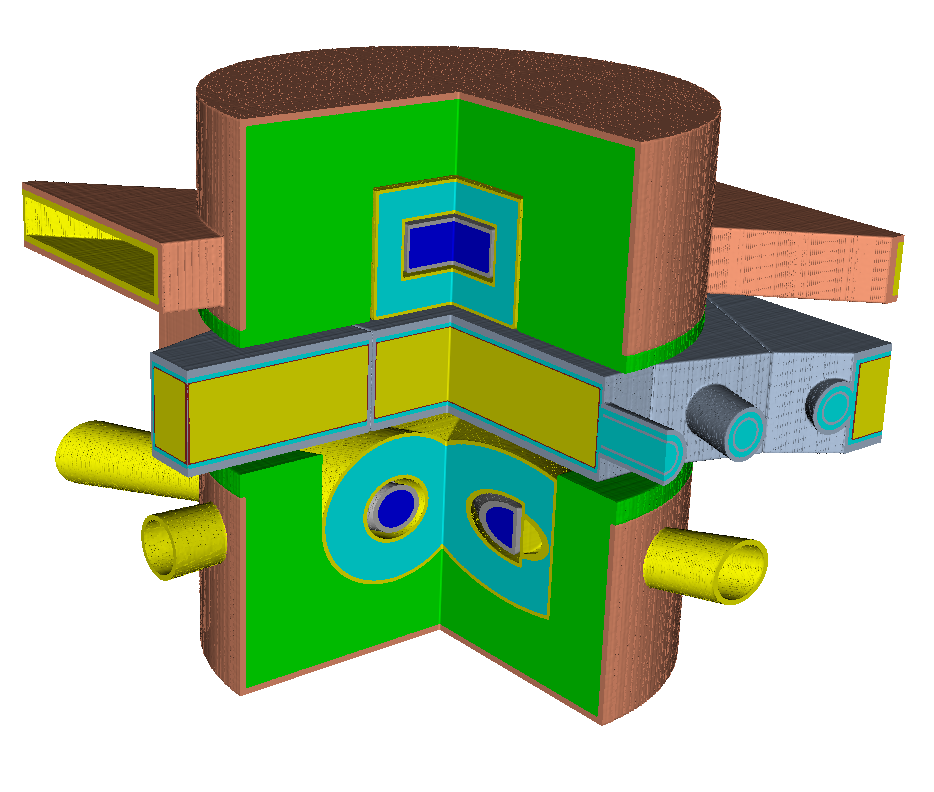 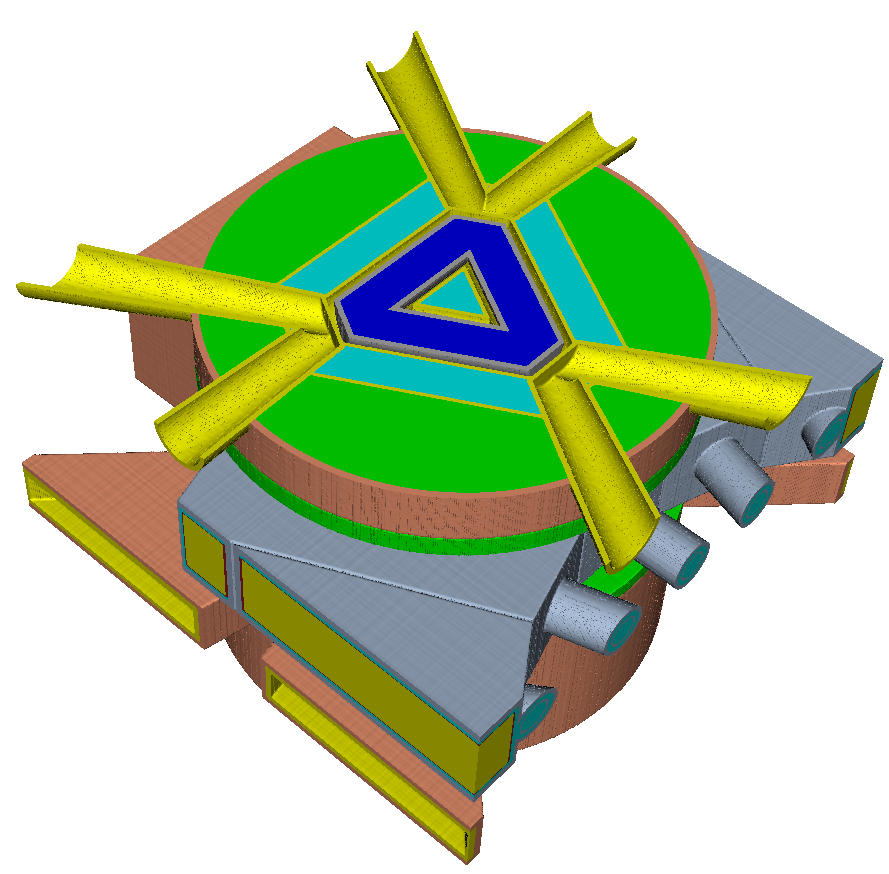 Top moderator: 
16 beamlines
Two moderators:
Both coupled, para-H at 20ºK,
H2O pre-moderator
Bottom moderator: 
6 beamlines
[Speaker Notes: Current STS configuration has two moderators. Both are coupled, para-hydrogen moderators, with H2O premoderators.  Cylindrical moderator is located above the target and serves 16 beamlines; tube moderator is below the target and serves 6 beamlines.]
Cylindrical moderator: coupled para-H at 20ºK, with H2O pre-moderator
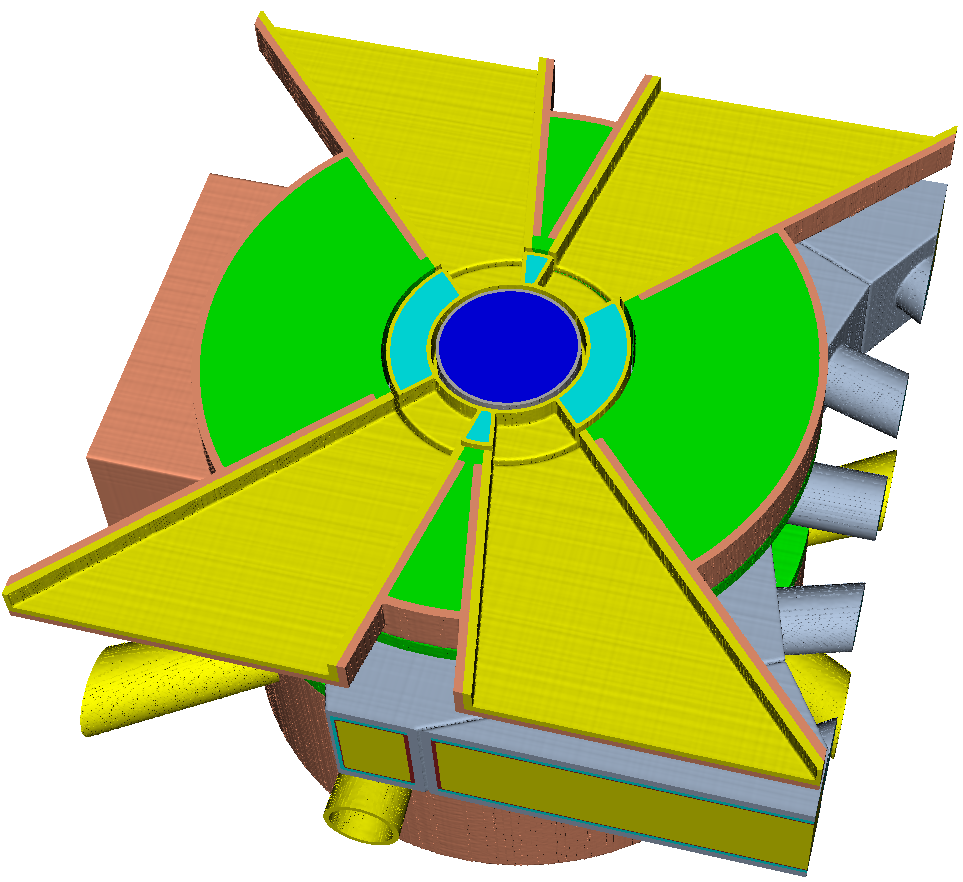 Four 3 cm x 3 cm moderator faces
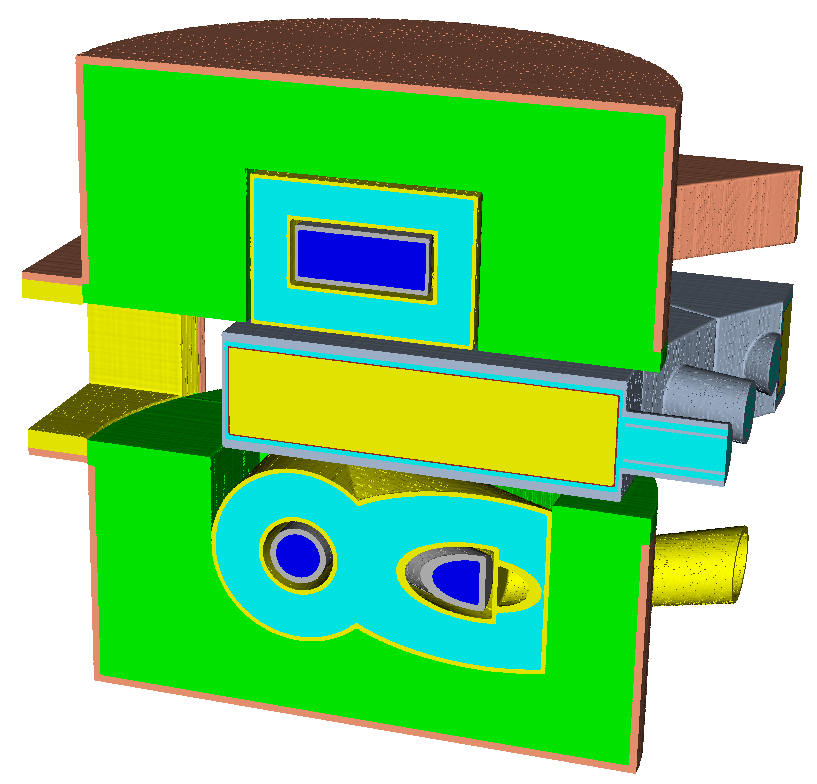 TZO
PMLT
PMLR
2 MBR
PMLB
Cylindrical moderator was optimized for peak brightness.
[Speaker Notes: The parameters optimized were the diameter of the hydrogen cylinder, thicknesses of the water pre-moderator at the top, bottom, and at the side, the position of the moderator relative to the front of the target, and the height of the  proton beam.

We will repeat the optimization as the design evolves.]
Tube moderator: coupled para-H at 20ºK, with H2O pre-moderator
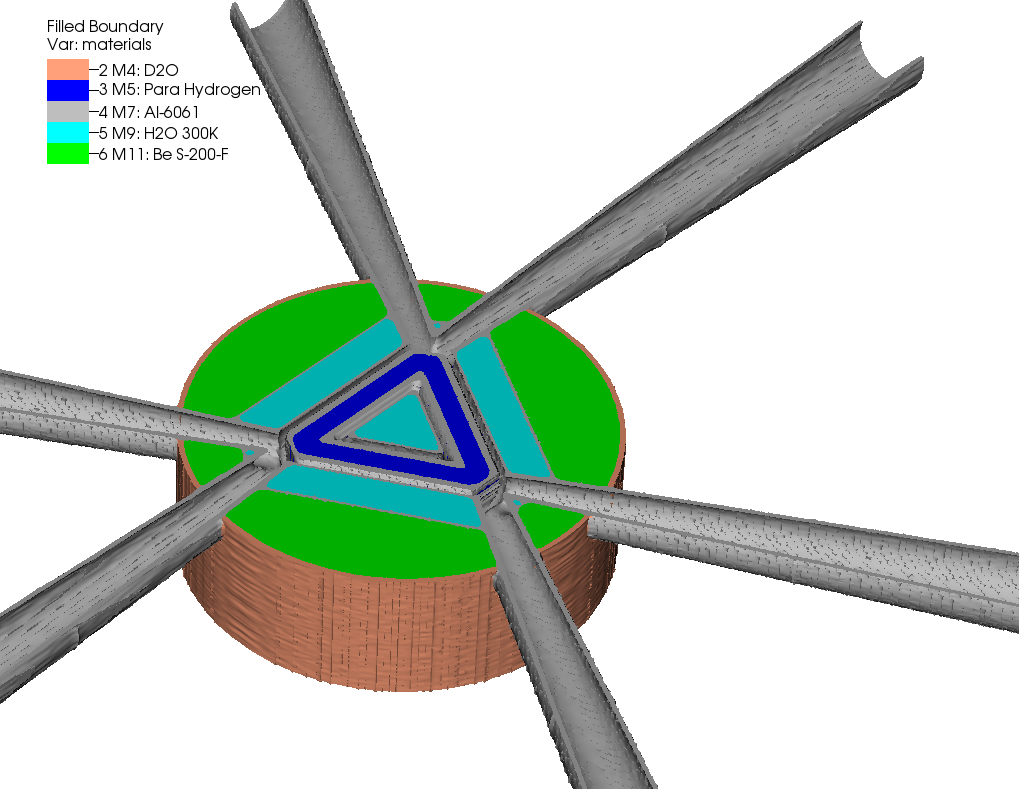 Hydrogen tubes: diameter 30 mm, para-H
Premoderator:     thickness ~30 mm, H2O
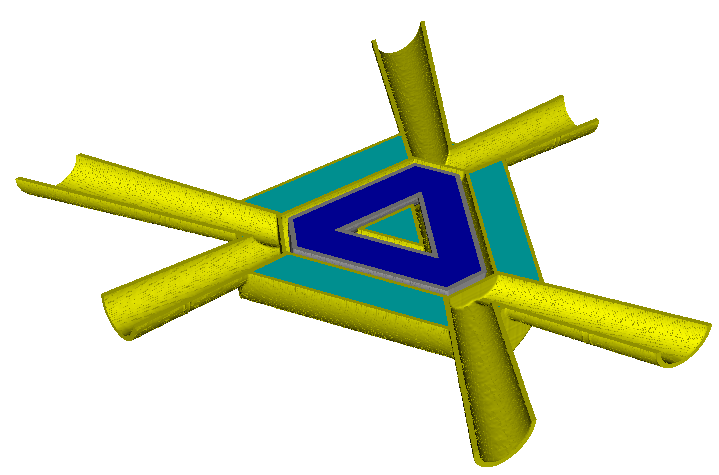 Premoderator 
 thickness
Hydrogen tube length
Tube moderator was optimized for maximum time-integrated cold neutron brightness (E <10 meV).

Optimized: tube length,
                    premoderator thickness,
                    moderator position
Tube moderator concept proposed by Franz Gallmeier; see report:
“A Liquid Hydrogen Tube Moderator Arrangement for STS,” January 2018
[Speaker Notes: The tube moderator concept was developed by Franz Gallmeier. It consists of three tubes filled with para-hydrogen. It has three viewports and serves six beamlines. Hydrogen tubes are surrounded by water pre-moderator.   

Tube moderator was optimized  to achieve maximum time-integrated cold neutron brightness (E<10 meV).
Optimized:  tube length,
                    premoderator thickness,
                    moderator position]
Peak moderator brightness
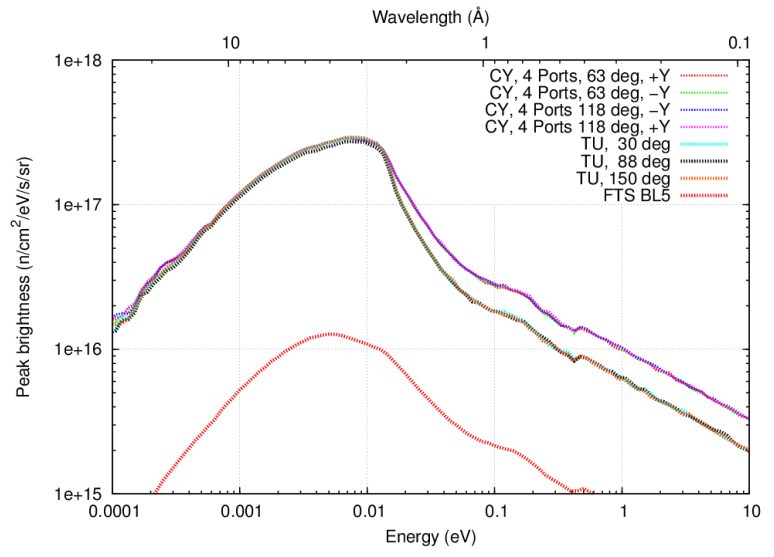 STS: 
0.7 MW, 15 Hz, 1.3 GeV
 
FTS:
“as is, Oct. 2019”:
1.4 MW,  60 Hz, 1.0 GeV,
Al proton beam window,
IRP2 with D2O cooling,
30% ortho hydrogen
20% loss due to power-induced degradation
STS ~25 x 
higher 
at 3 Å
STS Cy Mod.
FTS BL5
STS Tube Mod.
[Speaker Notes: Now we will look at the performance of the moderators. peak brightness. The STS cylindrical and tube moderators have about the same  peak brightness for wavelengths 2.5 angstroms and longer. For shorter wavelengths the cylindrical moderator has higher brightness. 

We can see that a very significant improvement of the peak moderator brightness at STS was obtained relative to the FTS.
The peak brightness of both the cylindrical and the tube moderator are ~25 times higher (at 3 angstroms) than the peak brightness of FTS coupled moderator
 (FTS BL-5 looks at top downstream coupled H2 moderator.)
The FTS performance is calculated for the “as is” FTS, not the FTS after the completion of the PPU.]
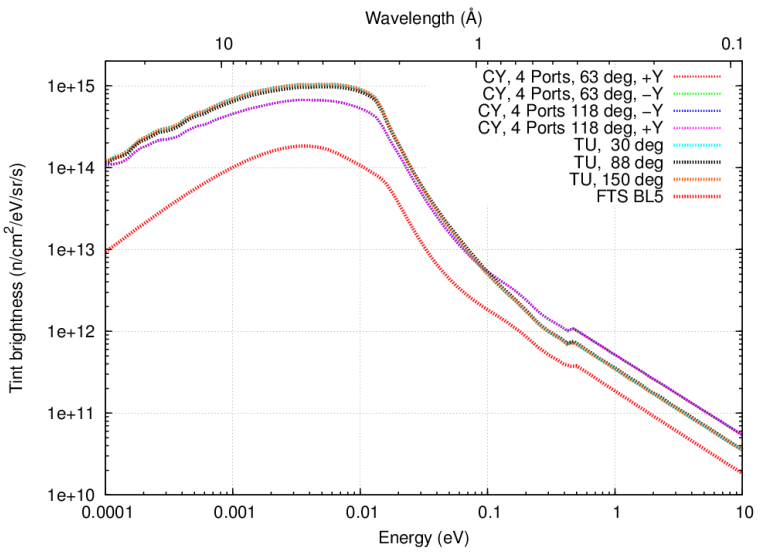 Time integrated brightness
STS: 
0.7 MW, 15 Hz, 1.3 GeV
 
FTS:
“as is, Oct. 2019”:
1.4 MW,  60 Hz, 1.0 GeV,
Al proton beam window,
IRP2 with D2O cooling,
30% ortho hydrogen
20% loss due to power-induced degradation
FTS BL5
STS Tint brightness ~4 to 5 × higher  than FTS
[Speaker Notes: Time-integrated brightness:
the STS tube moderator shows higher time-integrated brightness than cylindrical moderator, mostly due to wider pulses.

Again we see a significant 4 to 5 times improvement over the FTS  moderator time-integrated brightness.

The FTS performance is calculated for the “as is” FTS, not the FTS after the completion of the PPU.]
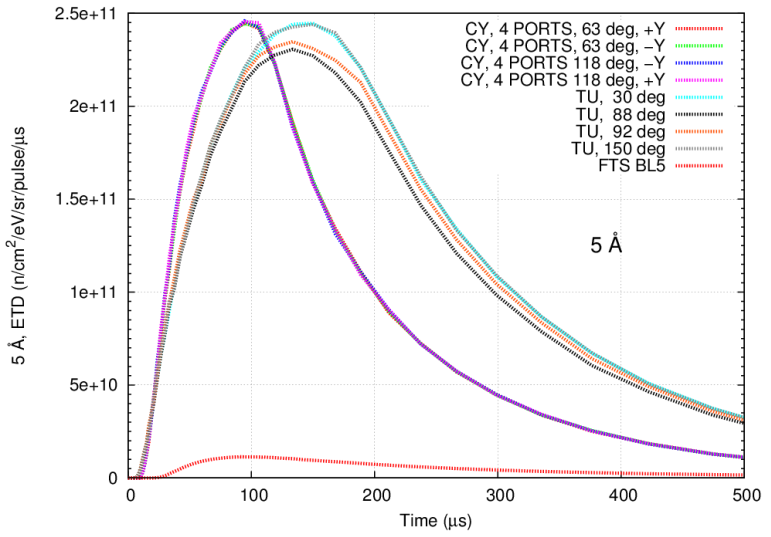 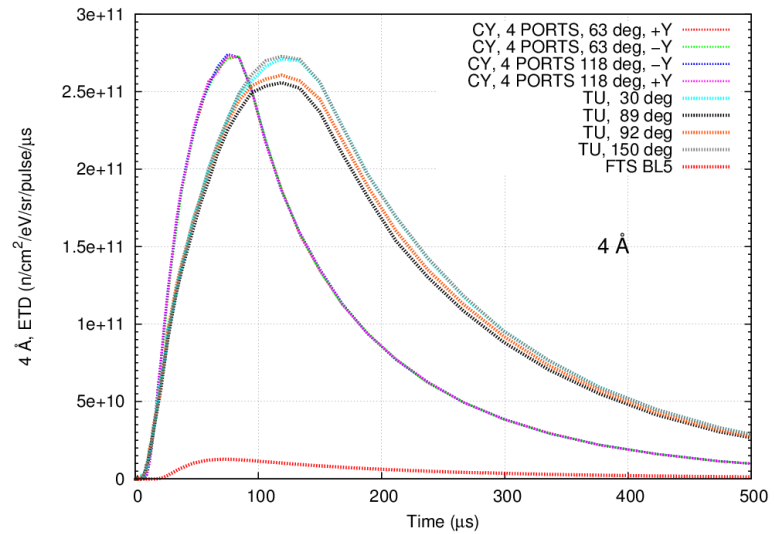 Tube mod.
Tube mod.
4 Å
5 Å
Cylindrical
 mod.
Cylindrical
 mod.
FTS BL5
FTS BL5
STS pulse shapes
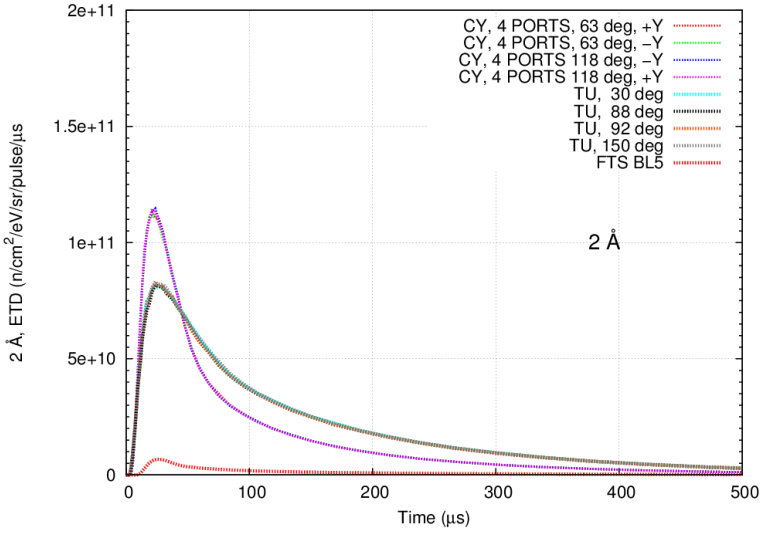 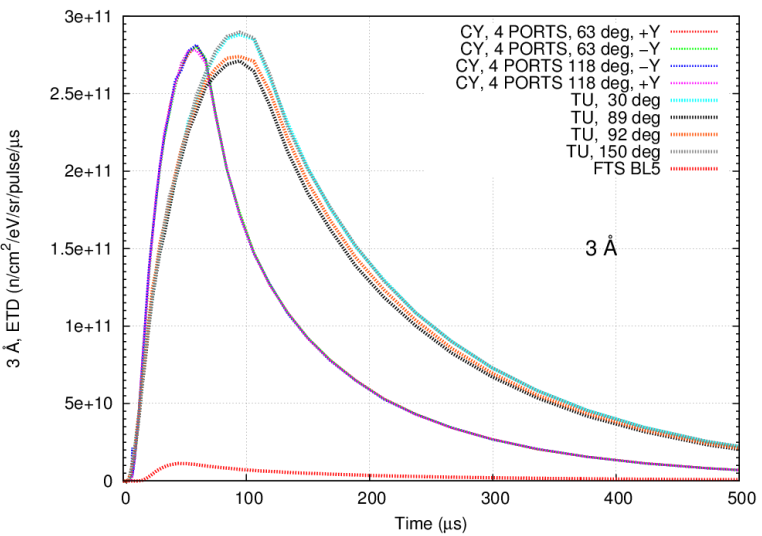 Cylindrical
 mod.
Tube mod.
2 Å
3 Å
Cylindrical
 mod.
Tube mod.
FTS BL5
[Speaker Notes: Shapes of the pulses at different wavelengths:
we can observe again that the tube and cylindrical moderator have very similar peak brightness and the cylindrical moderator has higher peak brightness at shorter wavelengths. 

The tube moderator has wider pulsed and therefore higher time integrated brightness.

Again we see a large improvement over FTS.]
Moderator optimization: figures-of-merit
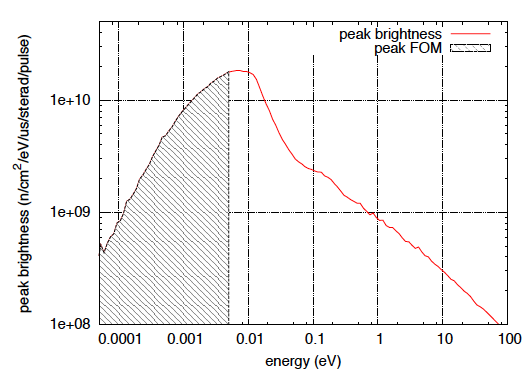 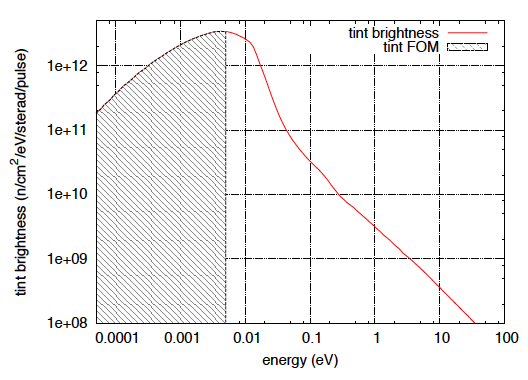 Peak-brightness integral    E< 5meV or 10 meV (used for cylindrical moderator)
Time-integral brightness     E< 5meV or 10 meV (used for tube moderator)
Optimal moderator parameters
[Speaker Notes: Tint FOM is ~ 18 % higher for the tube moderator than for the cylindrical moderator (both optimized for Tint brightness < 10 meV)]
Tube moderator optimization
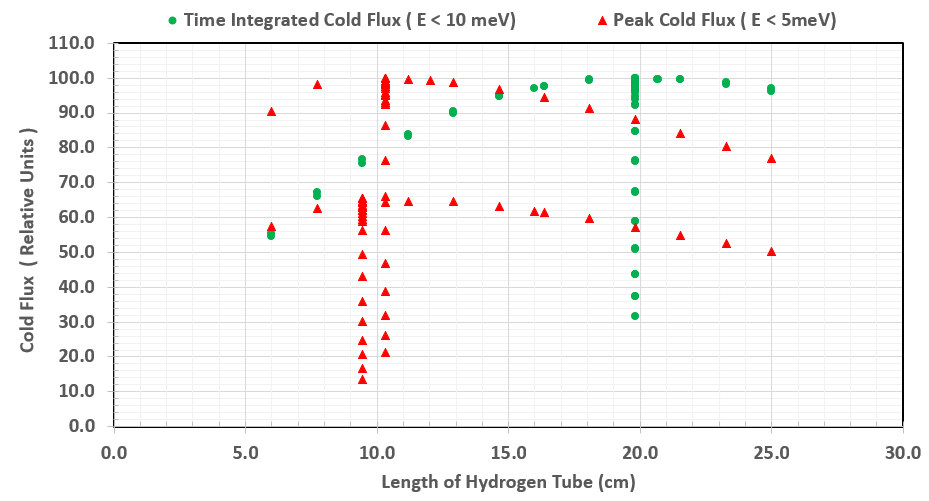 Peak: 63 MCNPX runs, Tint: 63 MCNPX runs
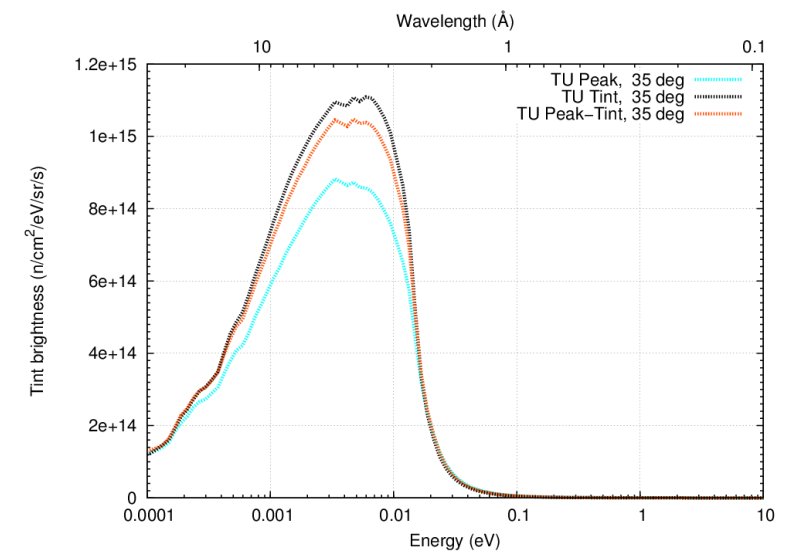 Tube moderator Tint brightness
20 cm
15 cm
10 cm
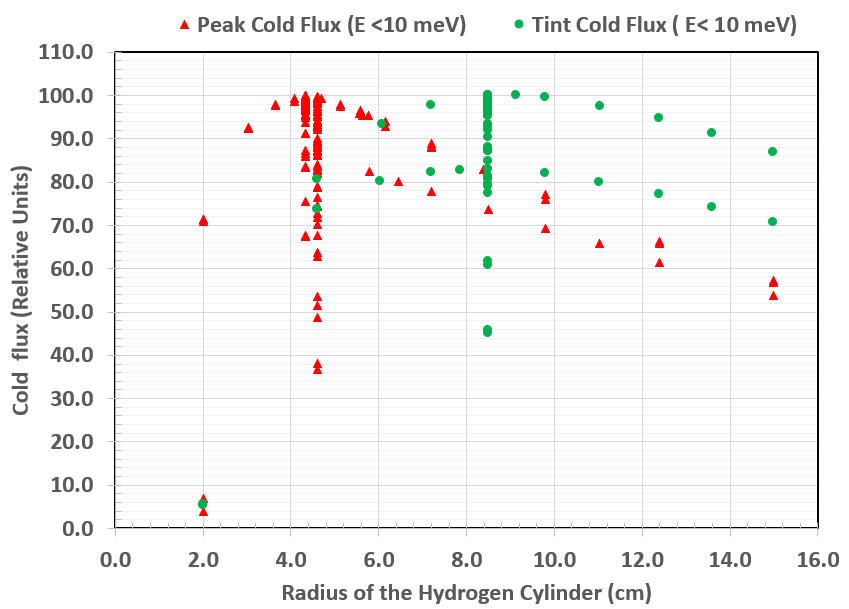 Cylindrical moderator optimization
Peak: 171 MCNPX runs, 
Tint:  77 MCNPX runs
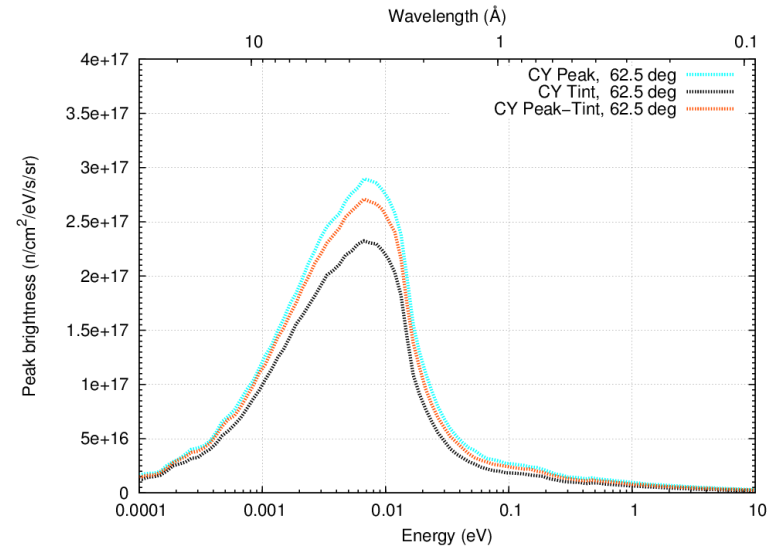 Cylindrical moderator peak brightness
4 cm
6 cm
8 cm
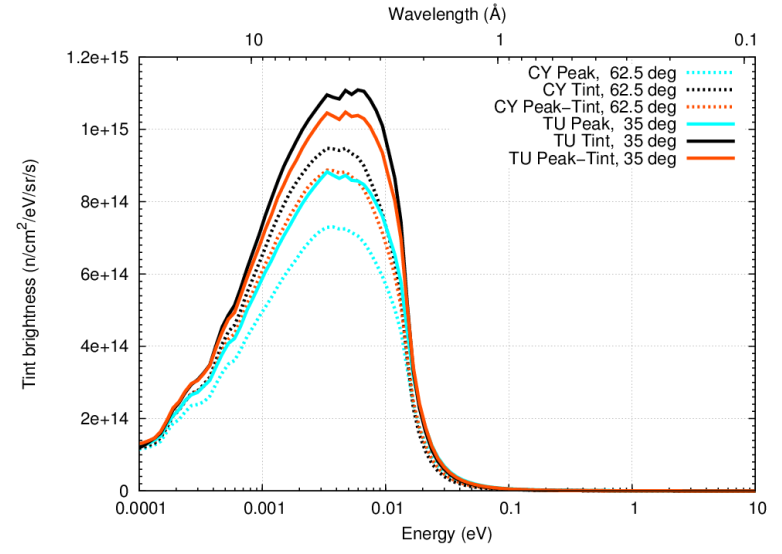 Cylindrical  and tube moderatorTint brightness
Cylindrical and 
tube 
moderator 
peak 
brightness
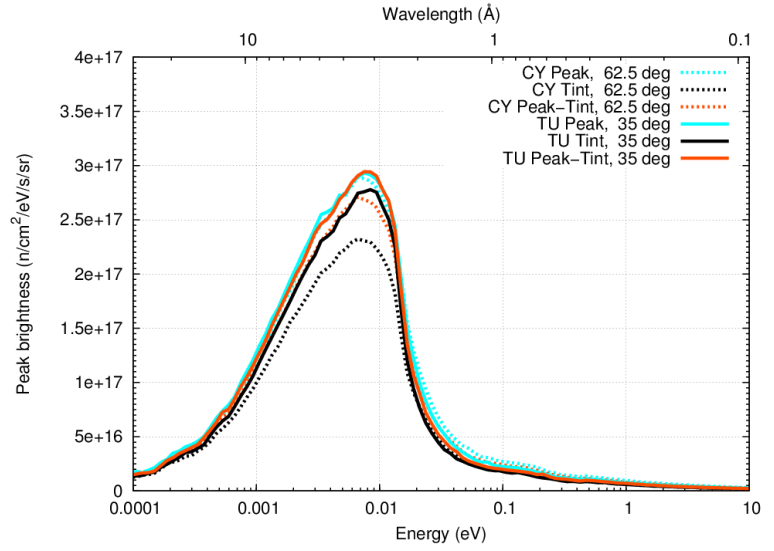 Pulse shapes for different configurations of cylindrical and tube moderators
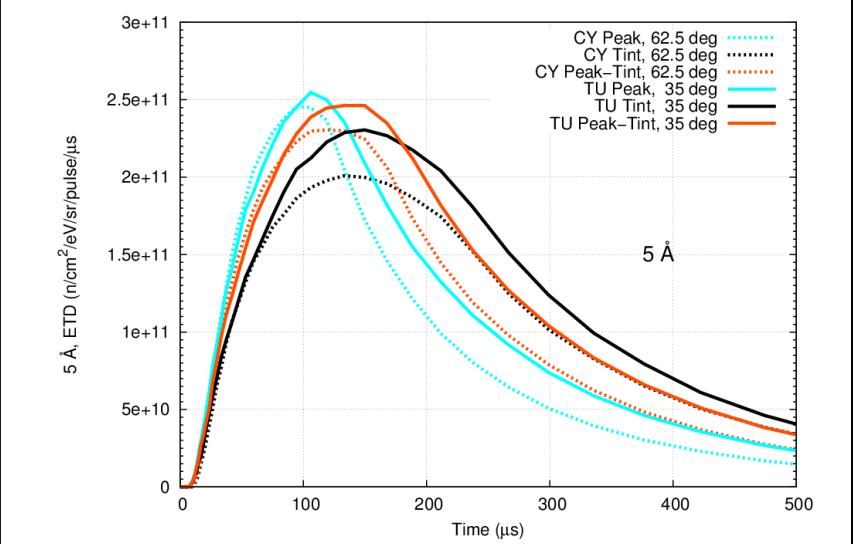 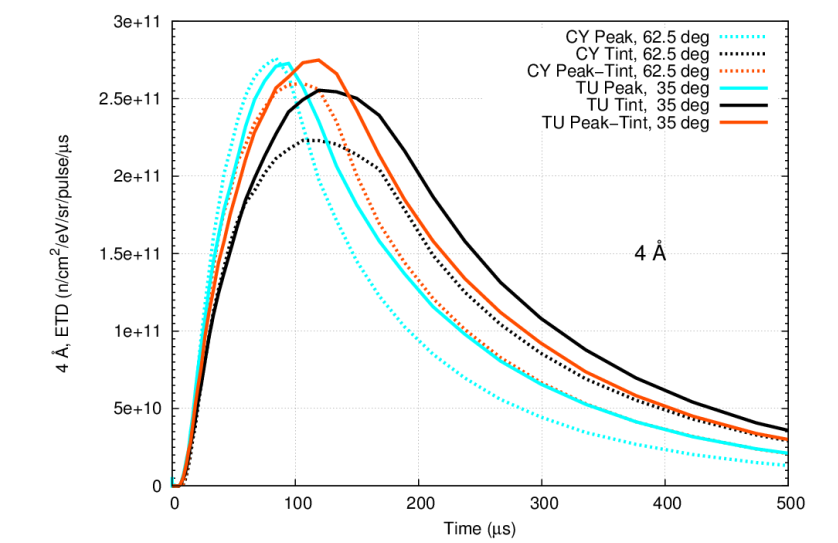 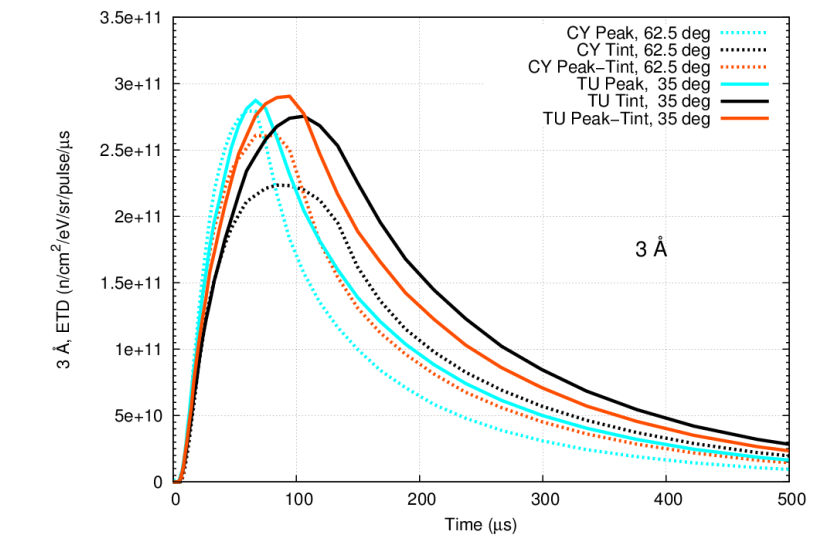 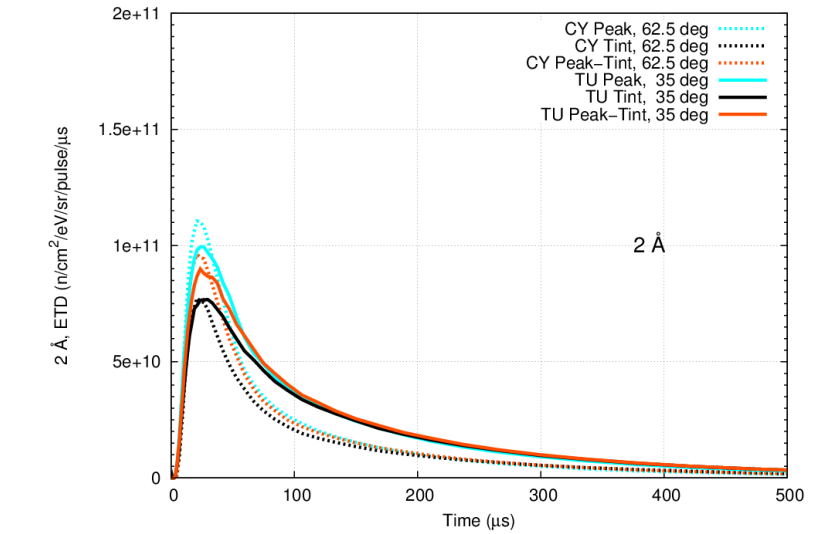 Summary
Some aspects of neutronics analyses in support of STS design were presented
Rotating synchronous W target looks promising
provides compact, high intensity neutron source
shows acceptable stresses
can withstand loss-of cooling accident without major damage    
Small moderators with tight coupling to the target provide exceptional brightness
~ 24 times in peak brightness 
gains over FTS are ~4-5 times in the time-averaged brightness, and
Further moderator / reflector optimization may be based on instrument specific metrics
Additional Slides
33
ORNL Three Source Strategy
1. HFIR reactor:  
high-intensity  continuous  source of  cold and  thermal  neutrons
3. STS: optimized for
 cold neutron beams
 with highest peak
 brightness for small
 sample sizes
2. FTS: optimized  for
   high-resolution
   thermal and  cold 
   neutron beams
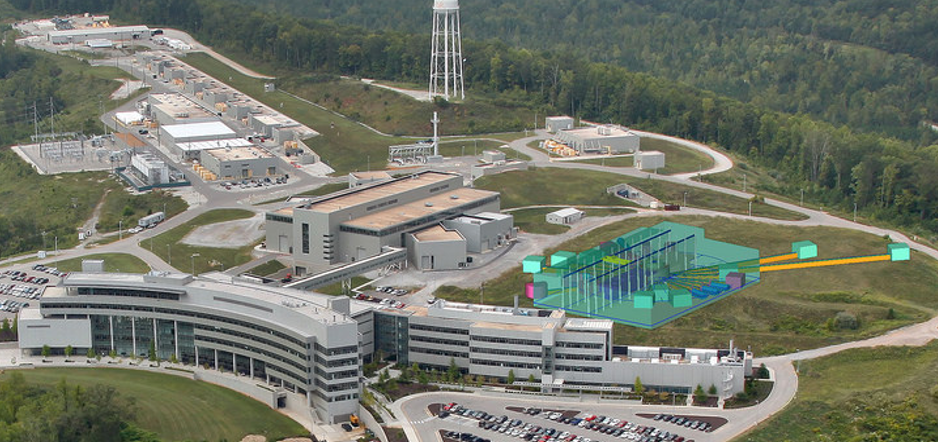 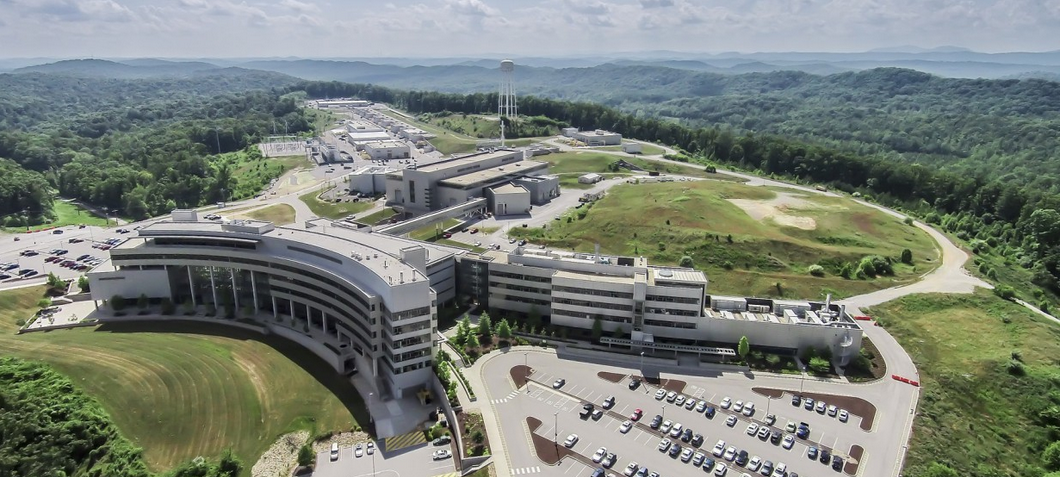 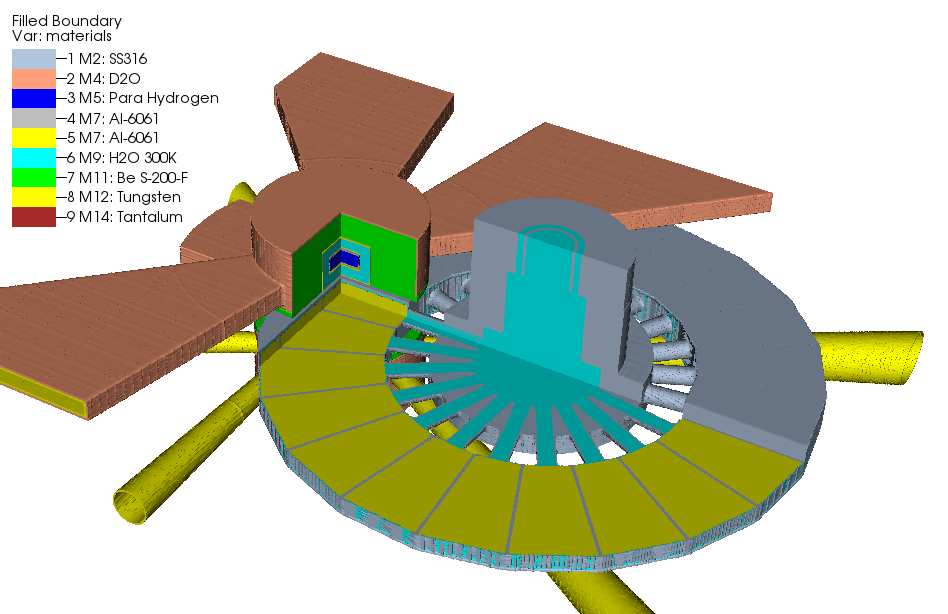 MCNPX model
Horizontal  section through target centerline
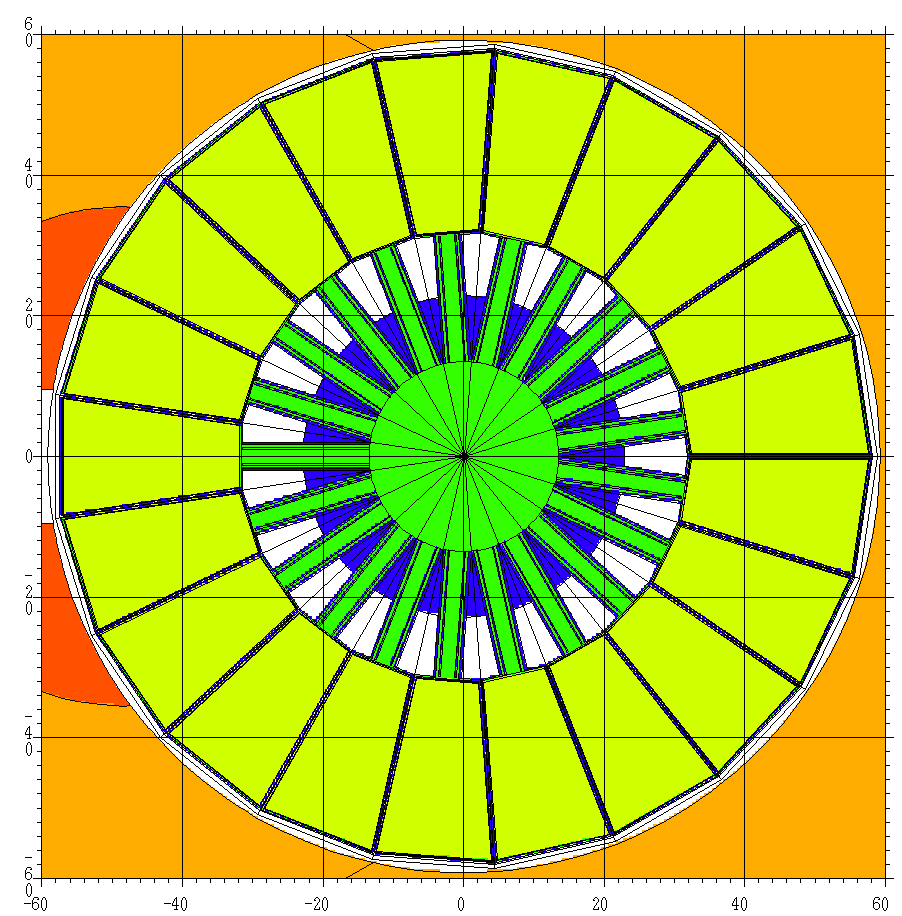 [Speaker Notes: More details of the MCNPX model are shown here. 
STS uses rotating disk with 21 tungsten segments. Each tungsten segment is  clad with tantalum, covered with stainless-steel shroud  and cooled with water.  Target rotation will be synchronized with proton beam pulses. The target will complete 1 rotation in 1.4 seconds so that the consecutive pulses will hit adjacent target segments. 

Tungsten segment dimensions are:  height 58 mm , length 250 mm,  ~ 164 mm width  at the disk perimeter  ( point to the table … and figures)]
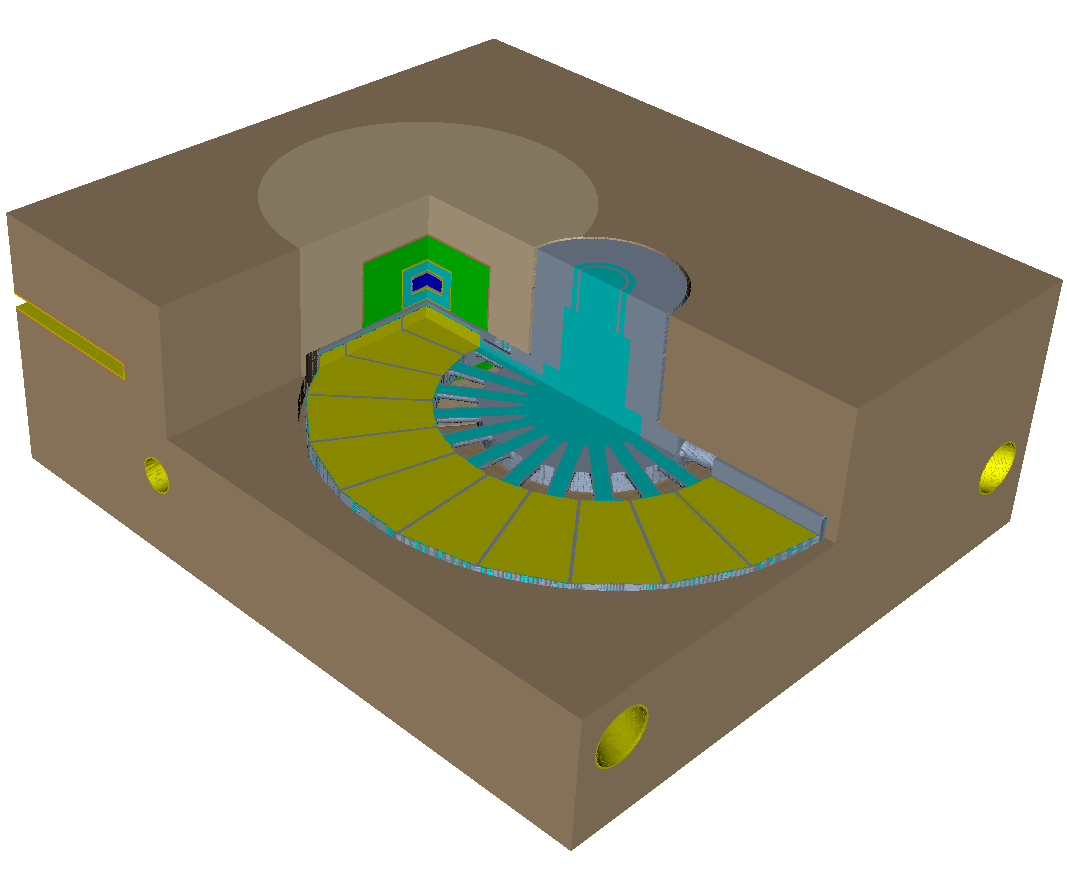 MCNPX physics model withsteel shielding
Steel with 5% D2O
Be
Steel with 5% H2O
[Speaker Notes: THE target, moderator and reflector assemblies are surrounded with steel shield.]
Rotating target decay heat, by material
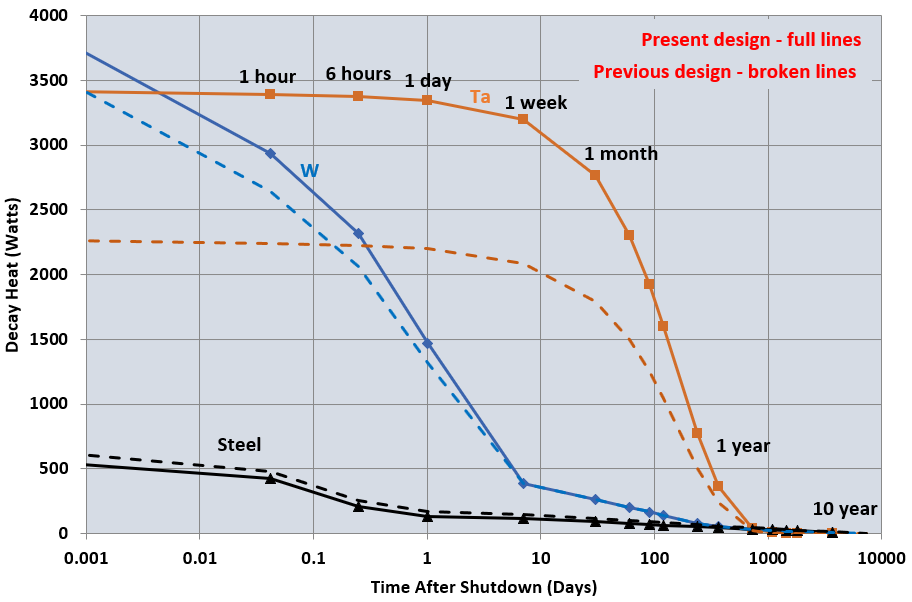 20 years of beam-on operation (5000 h/y); 0.7 MW, 15 Hz


Ta contribution is dominant over long period of time.
Target decay heat and radionuclide inventory are high. 
Improvement is desirable…
Rotating target activity, by material
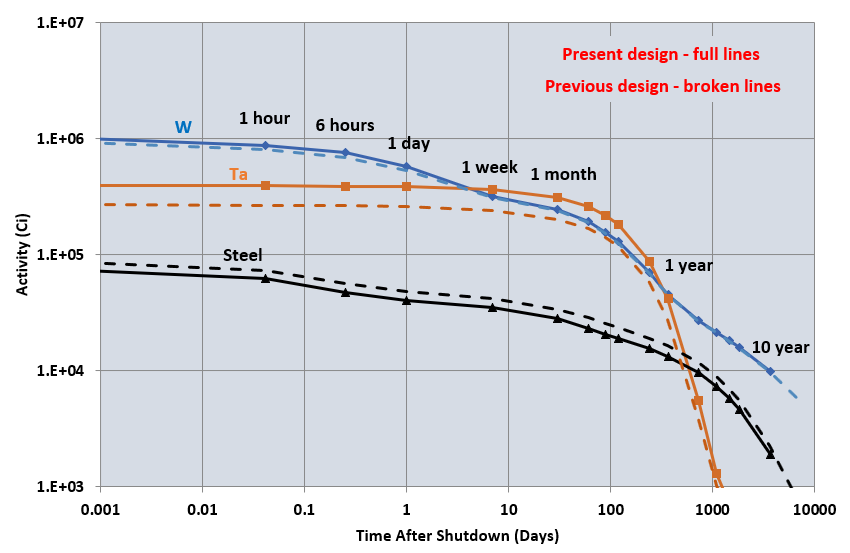 Activity after 20 years  of operation (5000 h/y), at 0.7 MW, 
Ta clad
Target radionuclide inventory (with Ta clad)
At Shutdown
Top 20 nuclides sorted by activity
Activities by isotopes
after 20 years of operation (5000 h/y) at 0.7 MW, Ta clad



Detailed isotopic inventories were produced for accident analyses and waste management planning.
Target decay heat and radionuclide inventory are high. 

Improvement is desirable…
Reducing target decay heat and activity: Ta clad replaced with Zircalloy
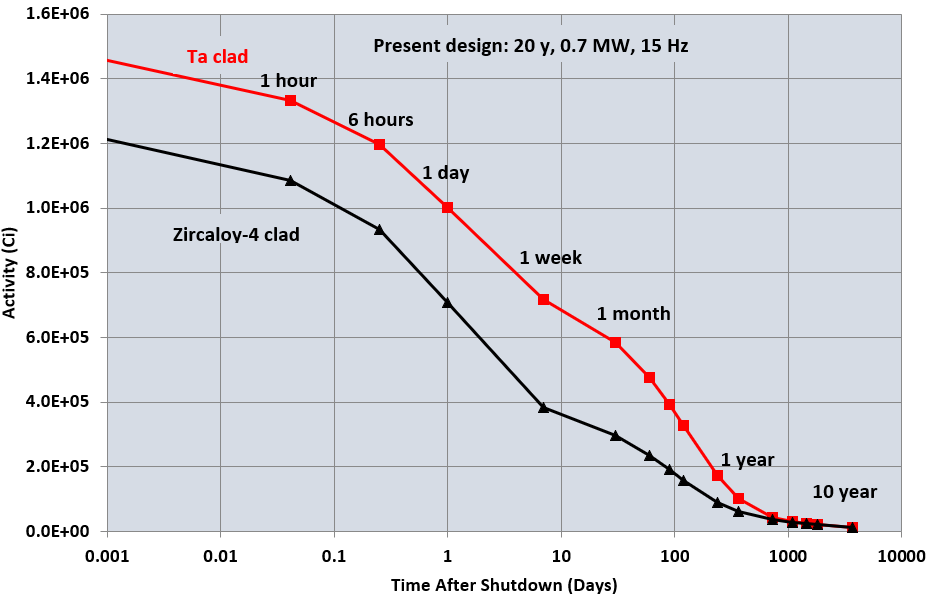 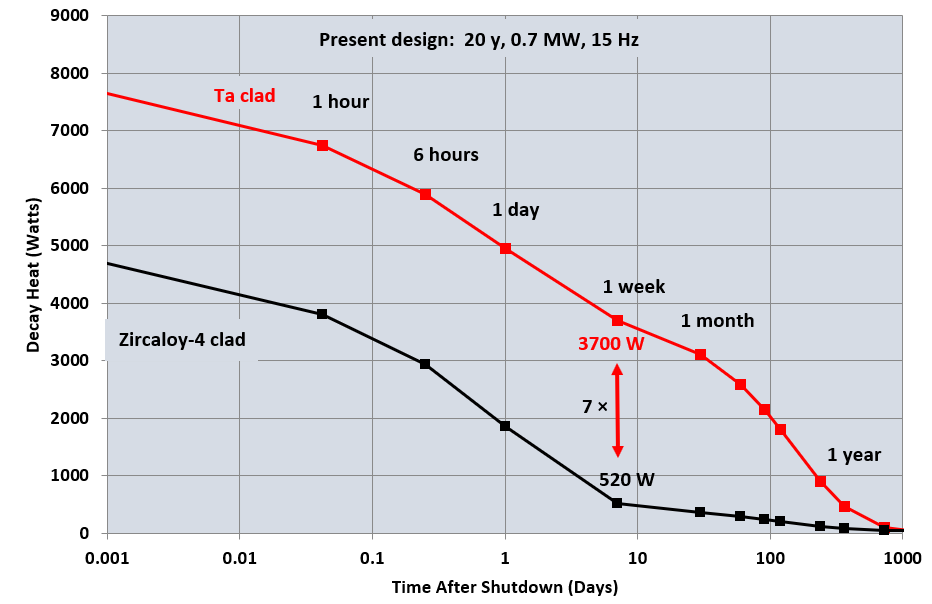 2 x
By replacing Ta with Zircaloy significant reduction in decay heat and 
activity can be  obtained.
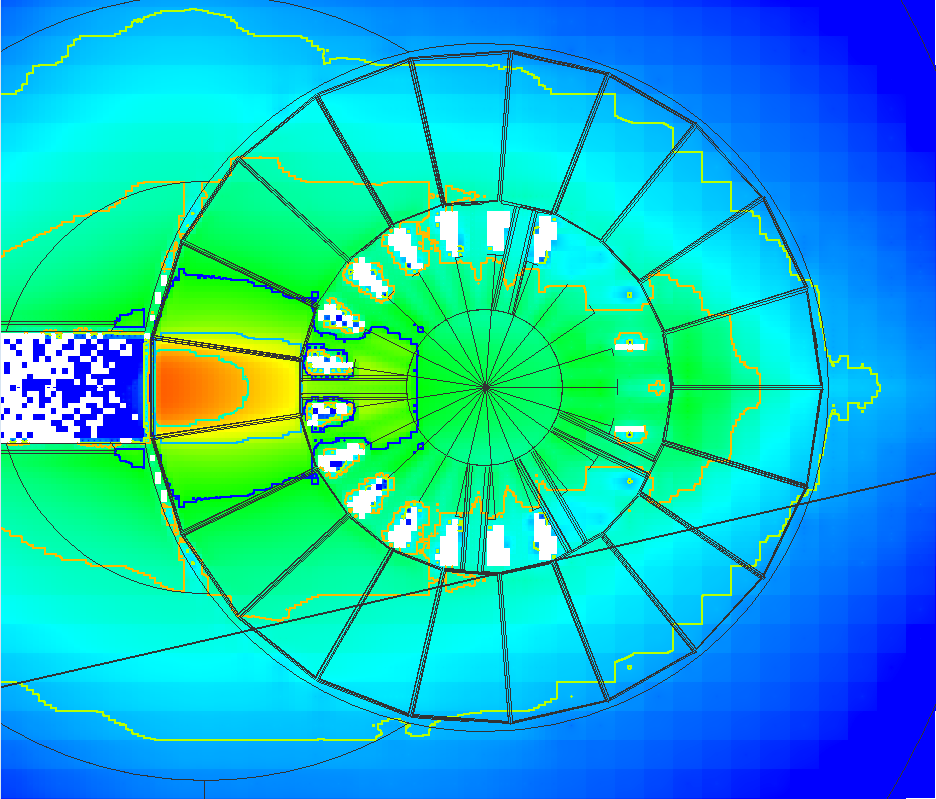 Horizontal cut through 
target midplane
Energy deposition 
per pulse
Energy deposition:

max. 39.0 J/cm3/pulse; 

at 46.7 kJ proton energy per pulse. 

Consecutive pulses hit different segments of the target; deposited energy  is spread over large volume.
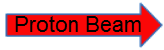 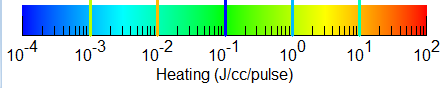 [Speaker Notes: The figure here shows the map of the energy  per unit volume deposited in the target, per pulse, with larger beam profile. The map shows the  horizontal cut through the target midplane.]
Larger beam profile has small effect on moderator performance
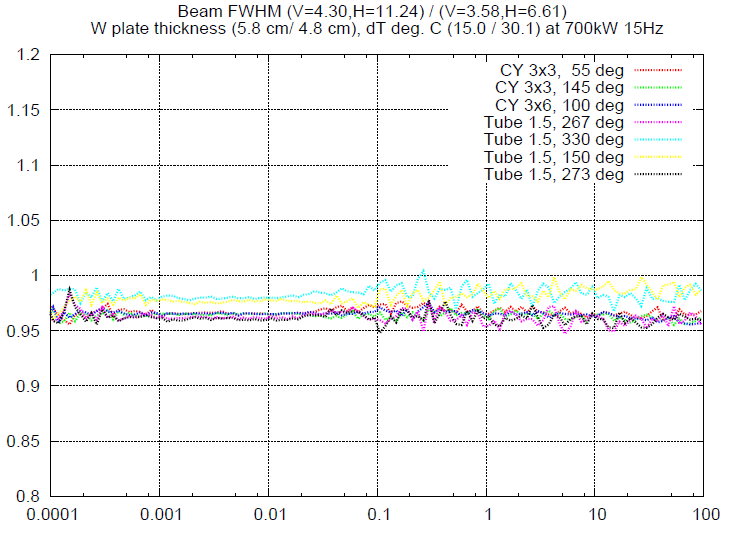 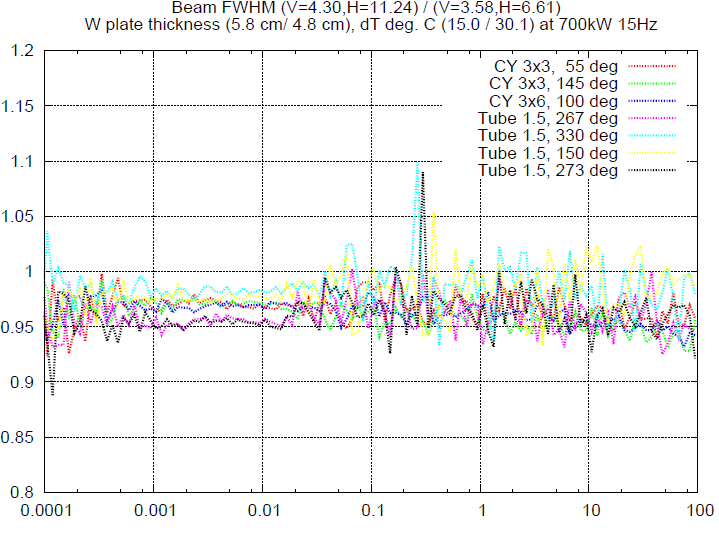 1.00
1.00
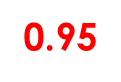 0.95
Ratio of peak brightness:
Large Beam / Small Beam
Ratio of time-integrated brightness:
Large Beam / Small Beam
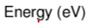 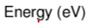 Doubling the proton beam footprint (from ~ 30 cm2 to ~ 60 cm2), causes only modest decrease
in moderator performance: ~ 2 – 5 % reduction in peak and tint brightness.
[Speaker Notes: It turn out that  the effect is relatively small. The peak and time-integrated moderator brightness decreased by 2 to 5 %.   So the larger beam footprint was accepted.]
Component life expectancies: summary
[Speaker Notes: So in summary the shortest lifetime is predicted for the proton beam window: just over 3 years.

Predicted target lifetime based on target window dpa is long, 27 years.  So it may turn out that  it will actually be limited by other factors, such as  tantalum clad durability.]
Dpa in tungsten
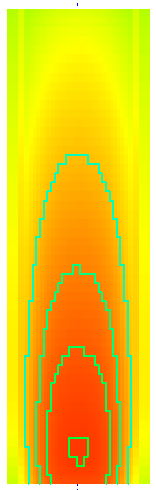 Highest dpa rate is  ~ 0.750 dpa/ year
After 27 years of operation: maximum in W is 20.2 dpa.
Horizontal cut through tungsten plate
Vertical cut through tungsten plate at centerline
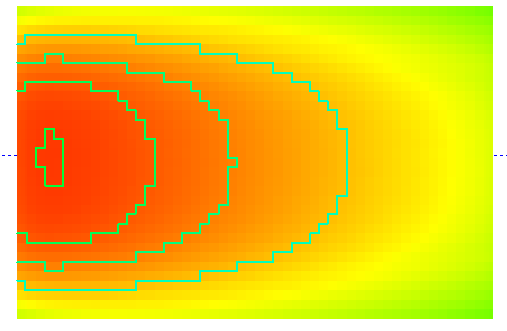 5
10
15
20
Isolines are shown for 5, 10, 15 and 20 dpa after 27 years of operation
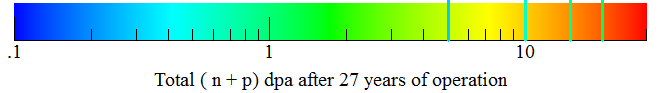 [Speaker Notes: The highest dpa in tungsten is just over 20 dpa after 27 years of operation. Significant amounts of tungsten see dpa levels  above 15 dpa, 10 dpa and 5 dpa.]
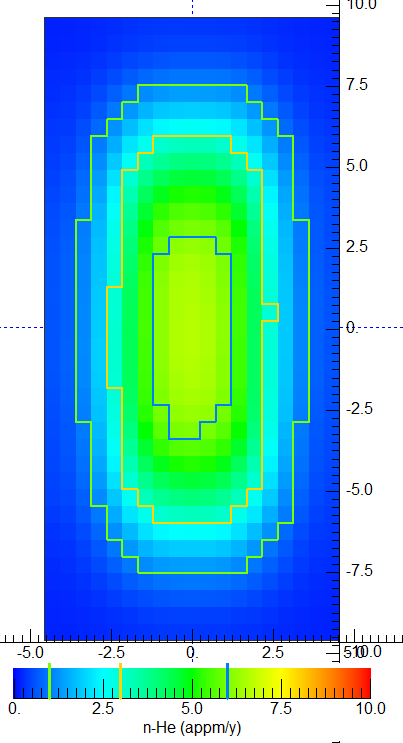 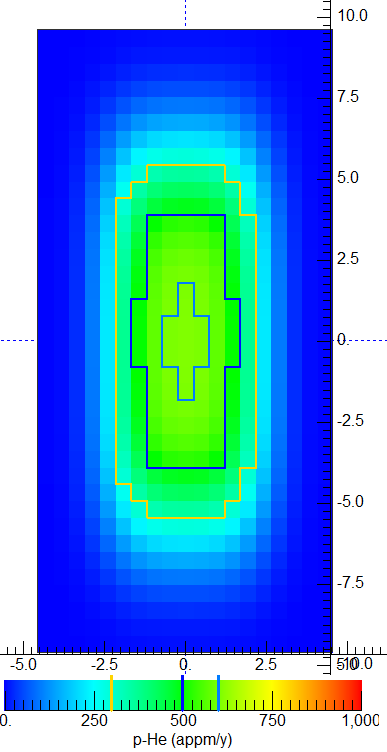 Aluminum  proton beam window: He production rate
Window is 5.1 mm thick aluminum, water cooled
n-induced He production (appm/y)
p-induced He production rate (appm/y)
600 appm/y
Previous design
Max. He production rate: 1335 appm/y @ 15 Hz
                                           ~890 appm/y @ 10Hz

Estimated lifetime: 1.5 years @ 15 Hz 
                                 2.2 years @ 10 Hz
Neutron contribution is negligible.
Current design:
Estimated lifetime  3.2 years,  limited by He production  (limit 2000 appm)

Max. He production rate (n + p) ~616 appm/y @ 15 Hz 
                                          n-induced       6.75 appm/y
                                          p-induced   609.5   appm/y 

Dpa based lifetime estimate: 37 years
[Speaker Notes: The proton beam window lifetime is limited by helium production and is 3.2 years (38 months). Lifetime limit based on dpa is much longer: 37 years.]
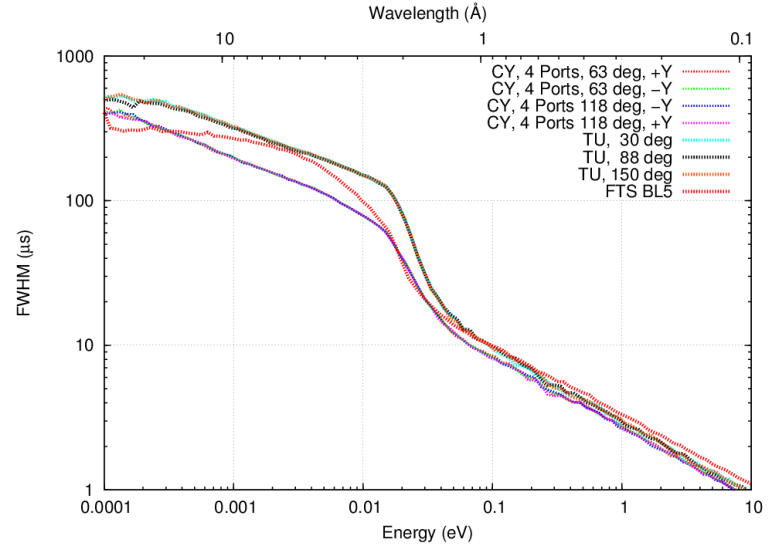 Pulse widthsSTS cylindrical moderator narrower than FTSTube moderator pulses ~ 50 % wider
STS Tube Mod.
STS Cy Mod.
FTS BL5
[Speaker Notes: Pulse widths:
STS tube moderator has ~ 50% wider pulses than the STS cylindrical moderator;  FTS is mostly sort-of in between.]